СТАРИ ВИЈЕК
МЕСОПОТАМИЈА



 
НАСТАВНИК: Љубица Моравац
ШКОЛА: ЈУ ОШ „Никола Тесла“
МЈЕСТО: Прњавор
МЕСОПОТАМИЈА МЕЂУРИЈЕЧЈЕ
Простор између Еуфрата и Тигриса 
Поплаве 
Плодно земљиште 
Наводњавање 
Земљорадња 
Пшеница, јечам и урмина палма
ДРЖАВЕ МЕСОПОТАМИЈЕ
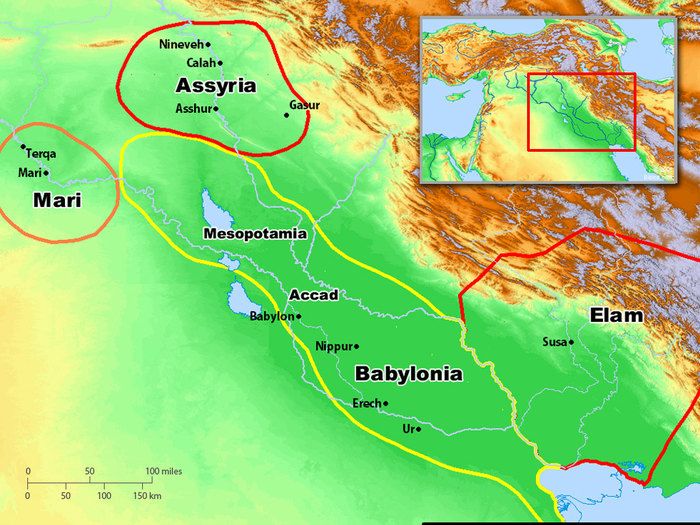 ДРЖАВЕ МЕСОПОТАМИЈЕ
I V м. п. н. е. – градови – Ур, Урук, Ларса, Нипур, Акад 
Чести ратови 
Град Урук – Сумерско царство 
Град Акад  - Акадско царство 
III  м. п. н. е. – владар сјеверних крајева – Саргон 
Проширио је своју моћ на Сумер 
Сумерско – акадско царство
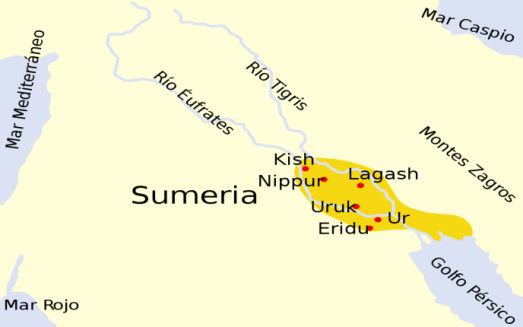 ВАВИЛОНСКО ЦАРСТВО
III м. п. н. е. – Вавилонско царство 
Вавилон – престоница 
Најпознатији владар – цар Хамураби ( 18. в. п. н. е) 
Хамурабијев закон – клинасто писмо
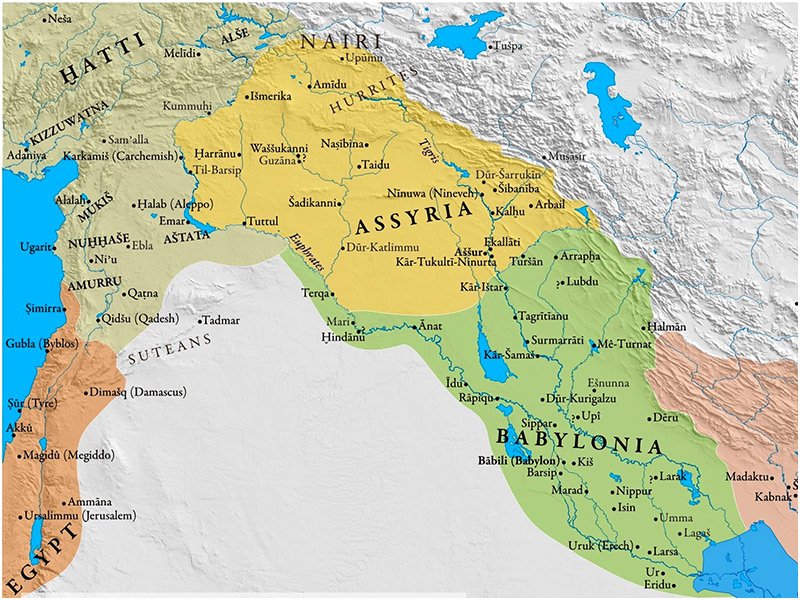 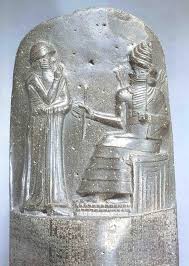 АСИРСКО ЦАРСТВО
Најпознатији цар – Асурбанипал 
Престоница – Нинива 
Асирци заузели: Вавилон, Феникију и Палестину 
Библиотека – преко 20000 глинених плочица
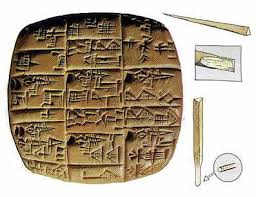 ХАЛДЕЈСКО – НОВОВАВИЛОНСКО ЦАРСТВО
VII в. п. н. е.
Освајање: Сирије и Палестине 
Прогон Јевреја 
--Раскошни дворци  и храмови -
Цар  Набукодоносар
Семирамидини висећи вртови
Друштвени односи
Робовласничко друштво 
Робовласници – богати земљопосједници, више свештенство и високе војне старјешине 
Нису плаћали порез, управљали су државом 
Средњи слој: земљорадници, трговци и занатлије 
Плаћали су порез и имали многе друге обавезе, нису управљали државом 
Робови
Робовласничко друштво
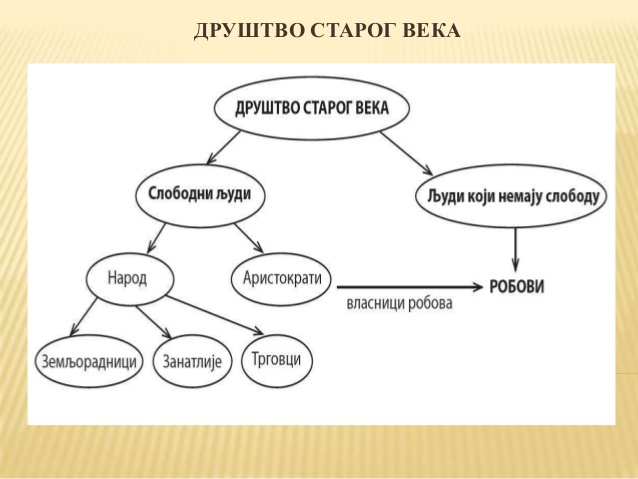 Призори из земљорадње
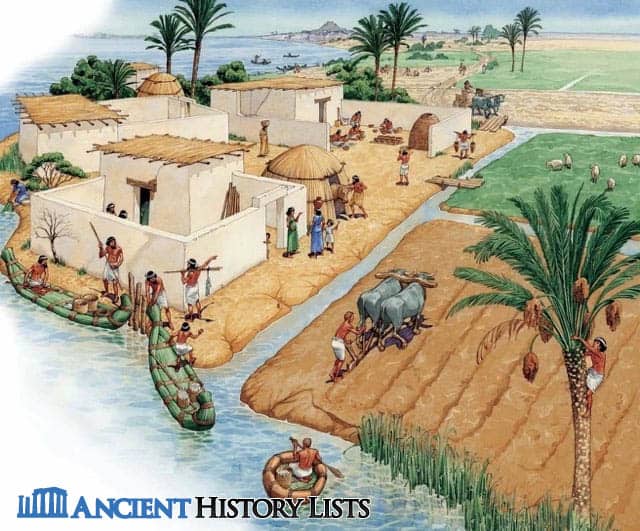 Робови
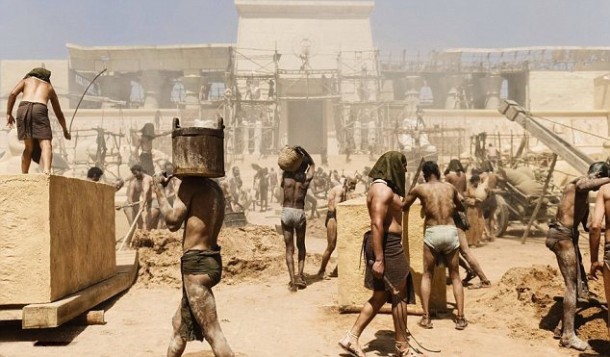 Робови – због дуга    Робови – ратни војни заробљеници
МЕСОПОТАМИЈА
Месопотамија – међуријечје 
Државе : Сумерско – акадско царство 
                Вавилонско царство 
                Асирско царство 
                Халдејско (Нововавилонско царство) 
Друштвено уређење – робовласничко друштво 
 Класе: робовласници – повлашћена класа 
Слободни људи без политичких права – земљорадници , занатлије и трговци 
Робови
ЗАДАЦИ:
1.Прочитати  у уџбенику чланове 7. и 229. Хамурабијевог закона. 
Одговорити – шта све можемо сазнати о вавилонском друштву из ова два извора ? 
2. На ленти времена уписати хронолошки постојање држава у Месопотамији у периоду од 4. м. п. н. е. до краја 1. м. п. н. е.